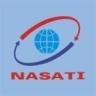 CỤC THÔNG TIN KHOA HỌC VÀ CÔNG NGHỆ QUỐC GIA
HƯỚNG DẪN ĐIỀN PHIẾU ĐIỀU TRA HỘI NHẬP QUỐC TẾ VỀ KH&CN
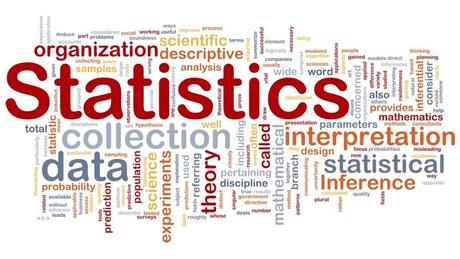 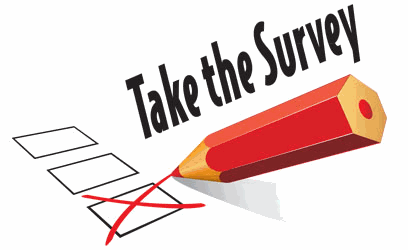 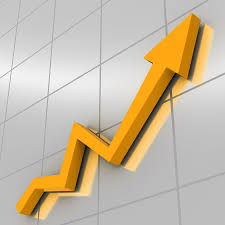 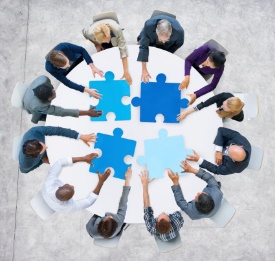 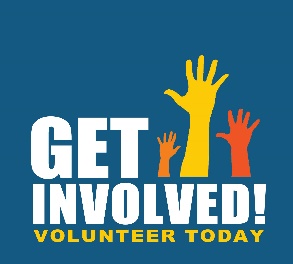 Hà Nội, 13/6/2016
1
Năng lực hội nhập quốc tế của các tổ chức KH&CN
Kết quả hoạt động nghiên cứu hội nhập quốc tế về KH&CN
2
Đánh giá về điều kiện hội nhập quốc tế về KH&CN của đơn vị
3
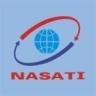 Giới thiệu chung
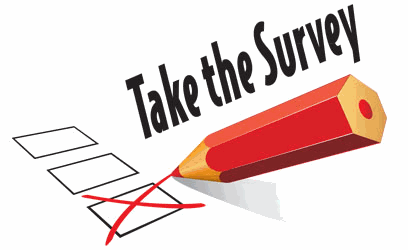 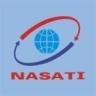 Thông tin chung
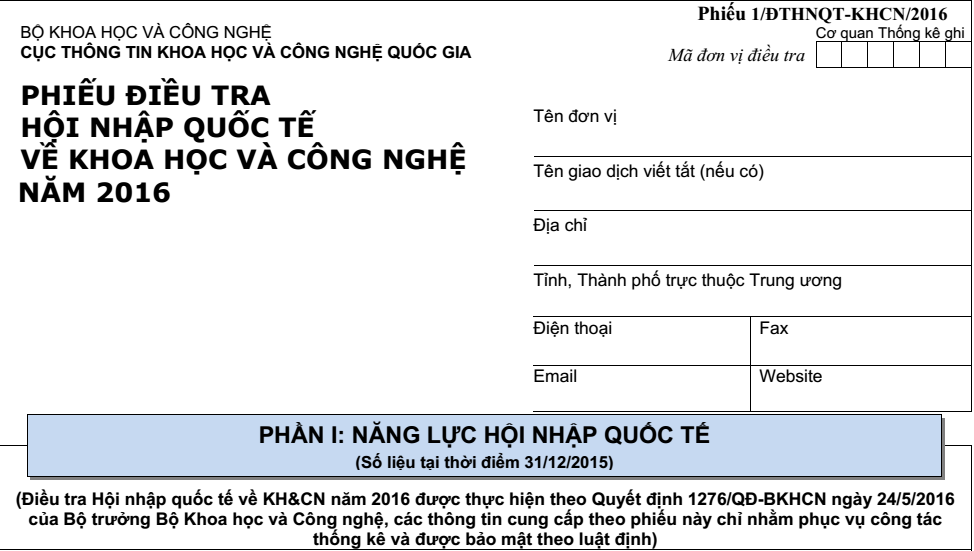 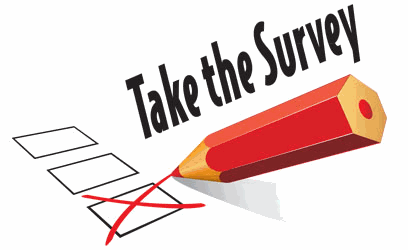 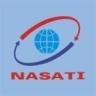 1. Năng lực hội nhập quốc tế của các tổ chức KH&CN
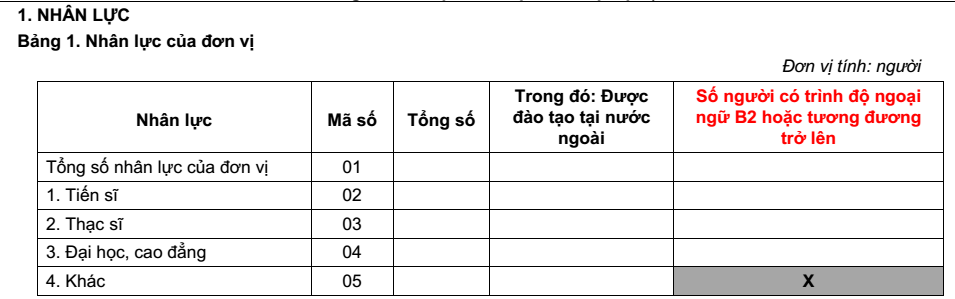 Số liệu tại thời điểm 31/12/2015
Tổng số nhân lực của đơn vị: là tổng số người mà đơn vị báo cáo quản lý, sử dụng và trả lương, bao gồm cả lao động trong biên chế đã được tuyển dụng chính thức và lao động hợp đồng.
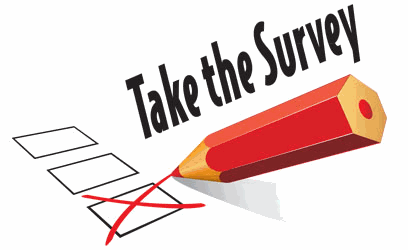 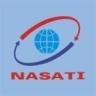 1. Năng lực hội nhập quốc tế của các tổ chức KH&CN
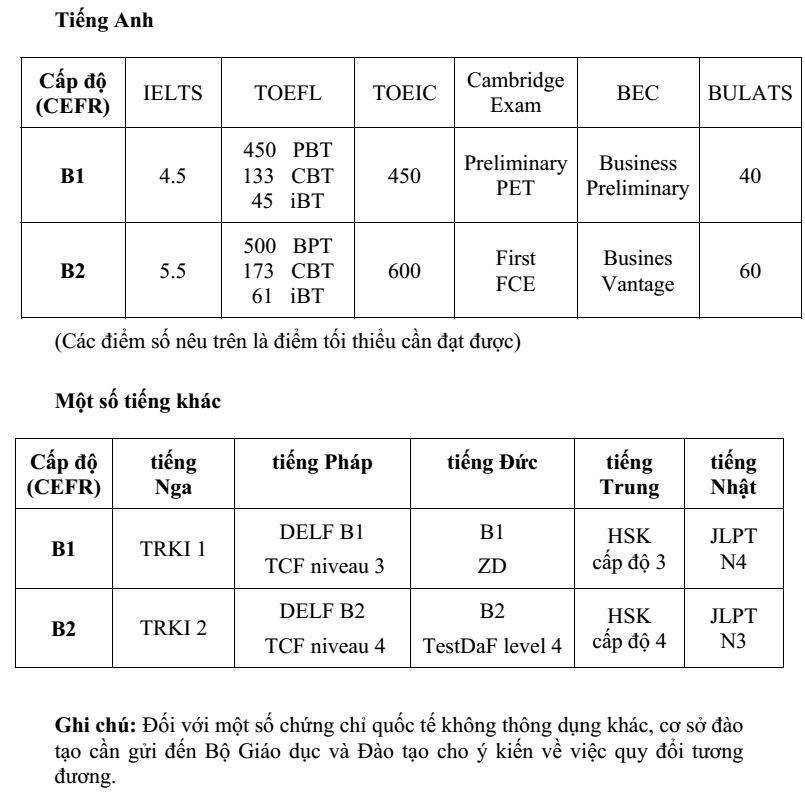 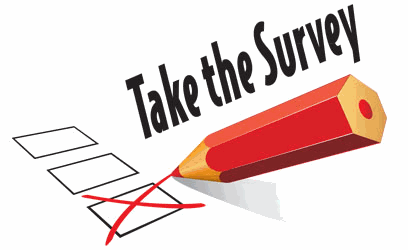 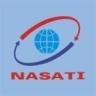 1. Năng lực hội nhập quốc tế của các tổ chức KH&CN
Số liệu từ 01/01/2015 đến 31/12/2015
Kinh phí cho hoạt động hợp tác quốc tế về KH&CN: kinh phí thực chi để thực hiện hoạt động hợp tác quốc tế về KH&CN
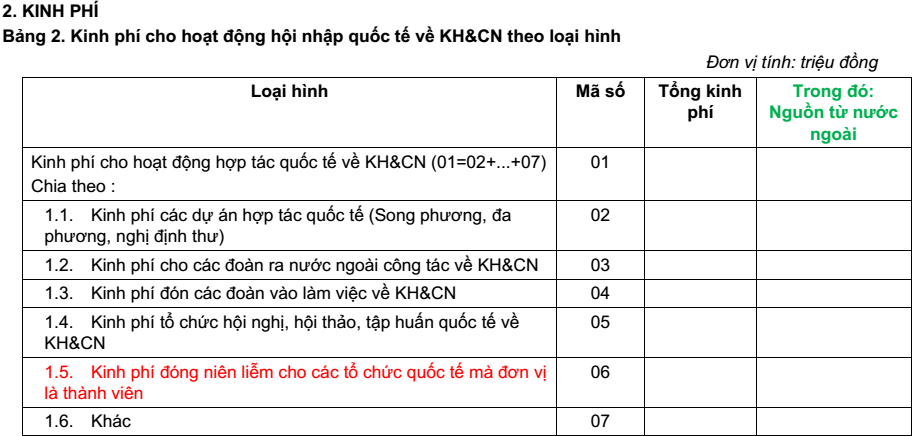 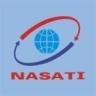 2. Kết quả hoạt động nghiên cứu hội nhập quốc tế về KH&CN
Số liệu từ 01/01/2015 đến 31/12/2015
Số người ra nước ngoài của đoàn ra
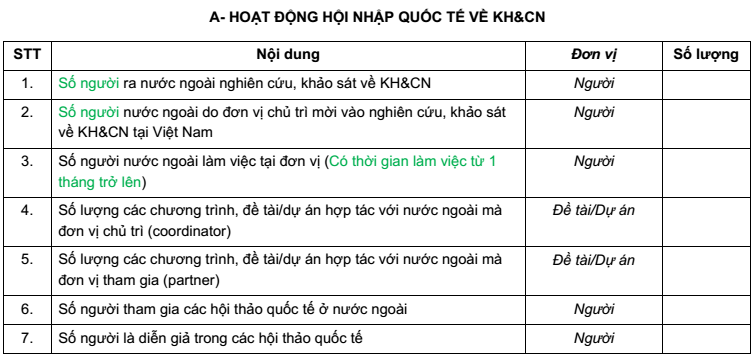 Số người nước ngoài do đơn vị chủ trì mời vào nghiên cứu, khảo sát về KH&CN tại Việt Nam: là số người nước ngoài do đơn vị chủ trì mời vào nghiên cứu, khảo sát, dự hội nghị/hội thảo về KH&CN tại Việt Nam. Không tính số người nước ngoài đến thăm và làm việc với đơn vị/tổ chức nhưng do đơn vị khác chủ trì mời vào Việt Nam
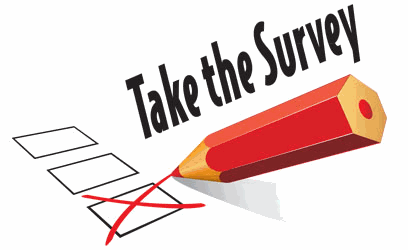 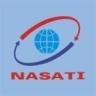 2. Kết quả hoạt động nghiên cứu hội nhập quốc tế về KH&CN
Số người được cử đi: những người thuộc biên chế của đơn vị/tổ chức nhưng được cử vào hoặc được tuyển vào làm việc lâu dài theo nhiệm kỳ hoặc không xác định thời hạn tại các tổ chức quốc tế, sau khi hết nhiệm kỳ hoặc kết thúc làm việc tại tổ chức đó sẽ trở về làm việc tại đơn vị/tổ chức
Số người được tuyển chọn: những người trong năm báo cáo đã từng làm việc tại đơn vị nhưng tham gia tuyển chọn và được tổ chức quốc tế chọn vào làm việc nên đã cắt biên chế hoặc thôi không làm việc với đơn vị/tổ chức nữa
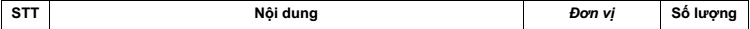 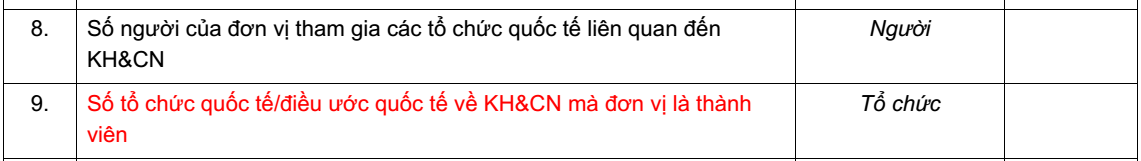 - Tổ chức quốc tế: WHO, Qũy phát triển nông nghiệp quốc tế và quan hệ với việt nam ,…
- Điều ước quốc tế là thỏa thuận bằng văn bản được ký kết nhân danh Nhà nước hoặc CP nước CHXHCNVN với bên ký kết nước ngoài, làm phát sinh, thay đổi hoặc chấm dứt quyền, nghĩa vụ của nước CHXHCNVN theo pháp luật quốc tế, không phụ thuộc vào tên gọi là hiệp ước, công ước, hiệp định, định ước, thỏa thuận, nghị định thư, bản ghi nhớ, công hàm trao đổi hoặc văn kiện có tên gọi khác
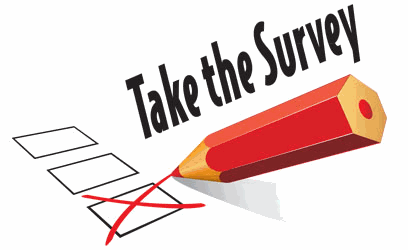 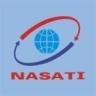 2. Kết quả hoạt động nghiên cứu hội nhập quốc tế về KH&CN
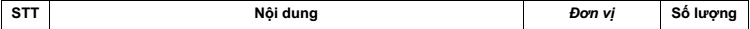 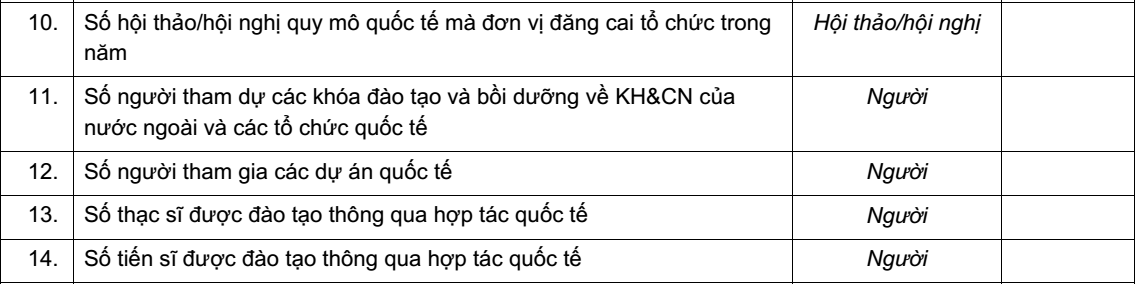 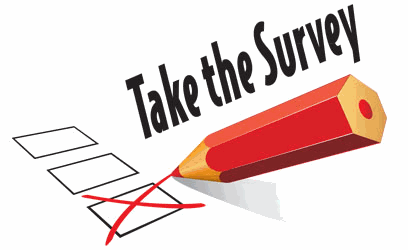 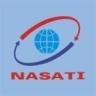 2. Kết quả hoạt động nghiên cứu hội nhập quốc tế về KH&CN
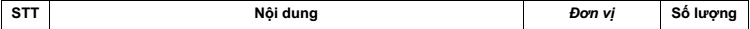 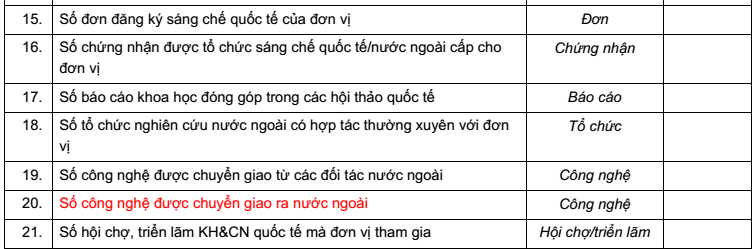 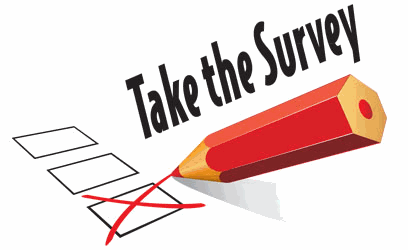 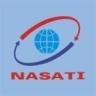 2. Kết quả hoạt động nghiên cứu hội nhập quốc tế về KH&CN
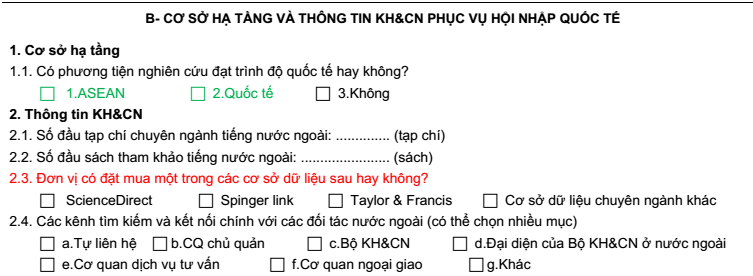 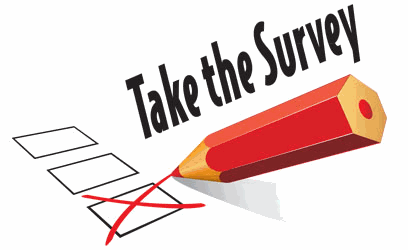 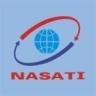 2. Kết quả hoạt động nghiên cứu hội nhập quốc tế về KH&CN
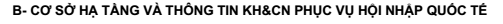 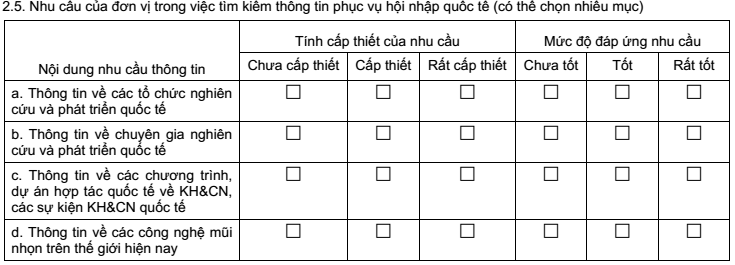 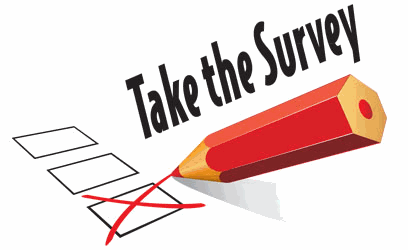 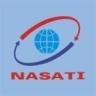 2. Kết quả hoạt động nghiên cứu hội nhập quốc tế về KH&CN
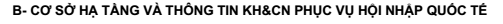 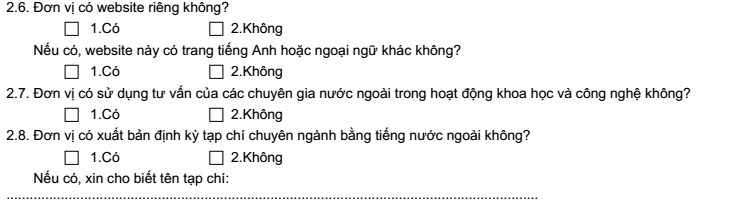 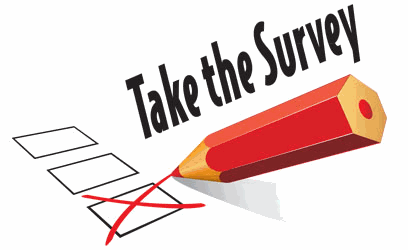 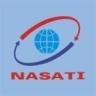 2. Kết quả hoạt động nghiên cứu hội nhập quốc tế về KH&CN
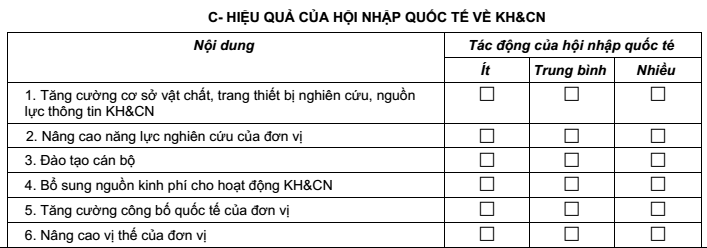 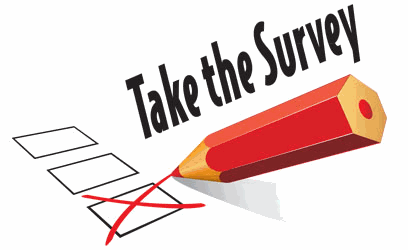 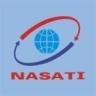 3. Đánh giá về điều kiện hội nhập quốc tế về KH&CN của đơn vị
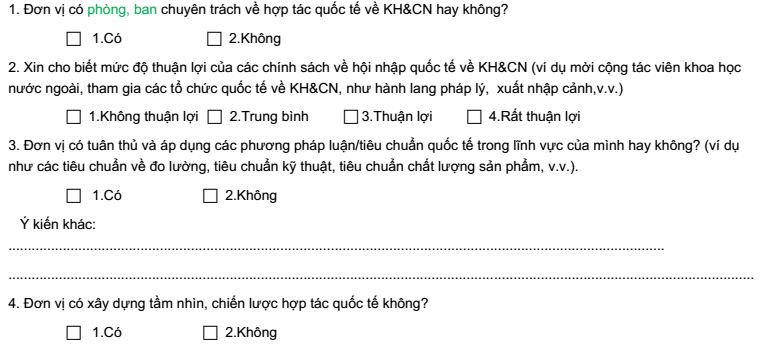 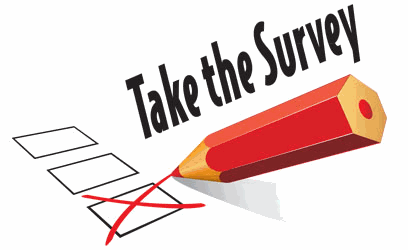 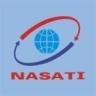 Tính hợp pháp của phiếu điều tra
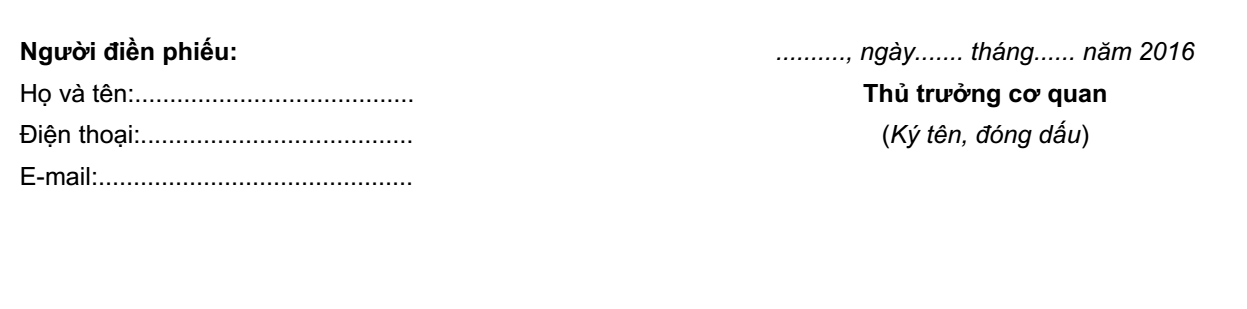 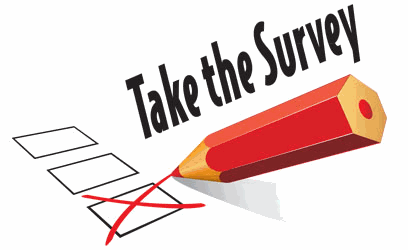